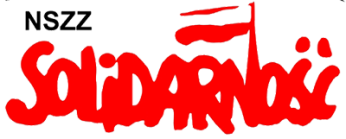 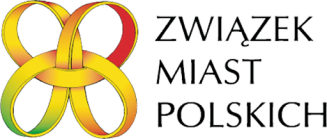 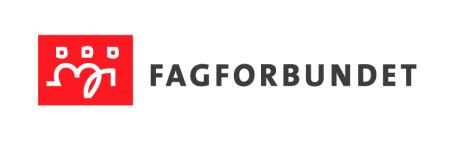 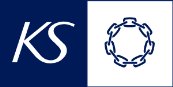 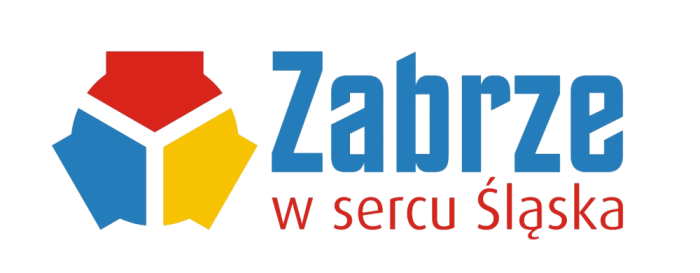 Hierarchiczna kultura organizacyjna Urzędu Miejskiego w Zabrzu oparta na wspólnocie praw, dynamice i kreatywności, stałości i przewidywalności oraz poczuciu bezpieczeństwa zatrudnienia
Urząd Miejski w Zabrzu
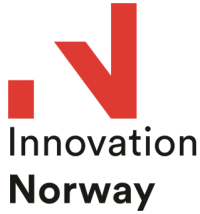 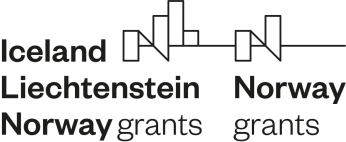 Konkurs: Samorządowy lider zarządzania 2020, Samorząd jako pracodawca.
Projekt: Schematy Dialogu Społecznego dla Godnej Pracy w sektorze publicznym na poziomie samorządów
 2014 – 2021 SOCIAL DIALOGUE DECENT WORK PROGRAMME
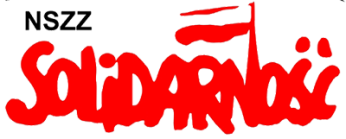 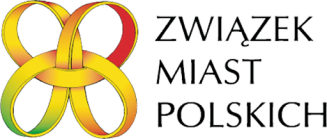 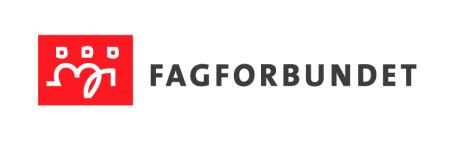 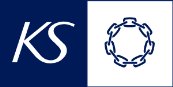 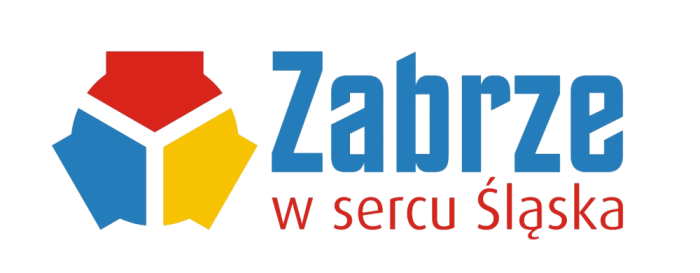 „Połączenie sił to początek, pozostanie razem to postęp, wspólna praca to sukces”										Henry Ford
KULTURAORGANIZACYJNA
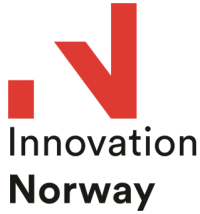 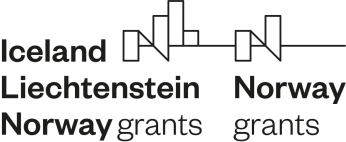 Konkurs: Samorządowy lider zarządzania 2020, Samorząd jako pracodawca.
Projekt: Schematy Dialogu Społecznego dla Godnej Pracy w sektorze publicznym na poziomie samorządów
 2014 – 2021 SOCIAL DIALOGUE DECENT WORK PROGRAMME
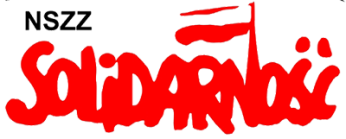 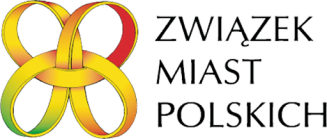 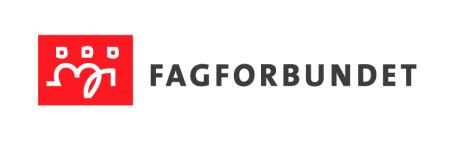 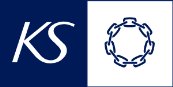 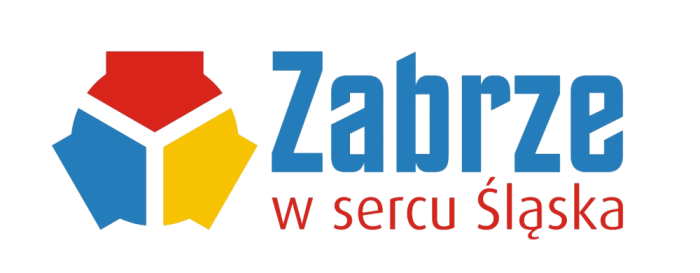 Samorząd sprawnie i skutecznie musi realizować określone zadaniaurząd musi być prawidłowo funkcjonującą organizacją
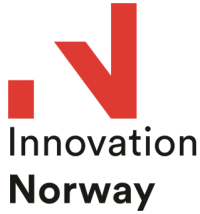 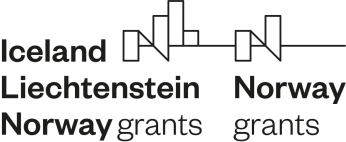 Konkurs: Samorządowy lider zarządzania 2020, Samorząd jako pracodawca.
Projekt: Schematy Dialogu Społecznego dla Godnej Pracy w sektorze publicznym na poziomie samorządów
 2014 – 2021 SOCIAL DIALOGUE DECENT WORK PROGRAMME
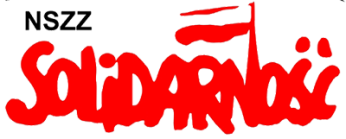 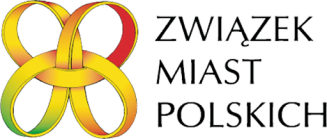 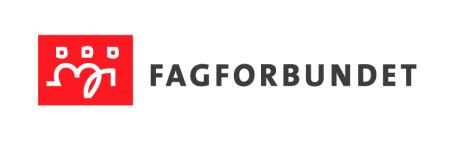 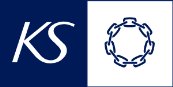 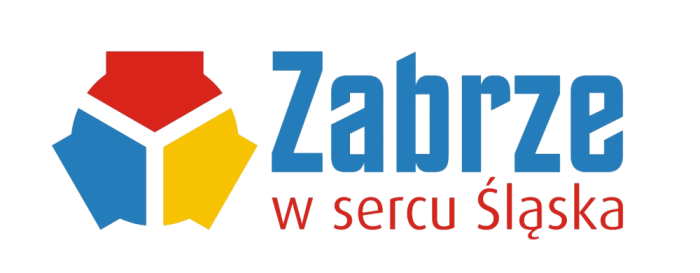 Adekwatność zgłaszanego rozwiązania
Podwyższenie standardów wykonywanych zadań przez samorząd

Usprawnienie komunikacji wewnątrz organizacji

Zwiększenie zaangażowania pracowników

Gospodarne wydatkowanie środków publicznych
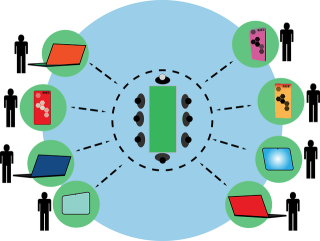 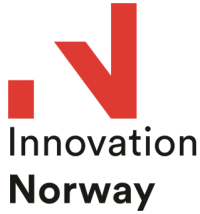 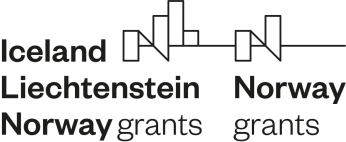 Konkurs: Samorządowy lider zarządzania 2020, Samorząd jako pracodawca.
Projekt: Schematy Dialogu Społecznego dla Godnej Pracy w sektorze publicznym na poziomie samorządów
 2014 – 2021 SOCIAL DIALOGUE DECENT WORK PROGRAMME
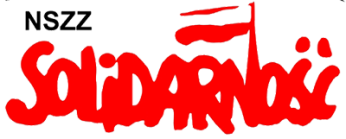 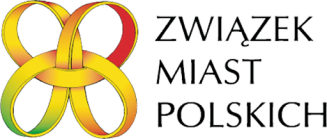 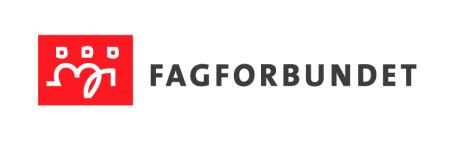 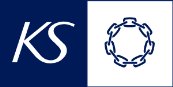 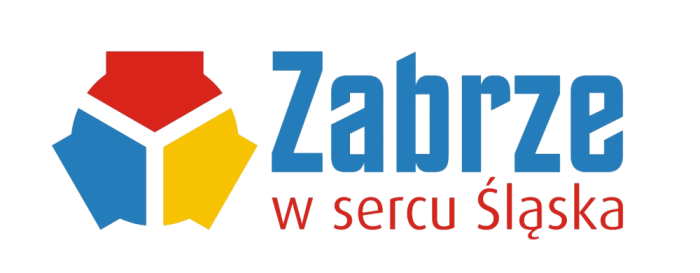 PRZEJRZYSTOŚĆ PROCESU
W Urzędzie Miejskim w Zabrzu pracownicy są partnerami przy wdrożeniach nowych rozwiązań, przeprowadzane są badania ankietowe oraz wywiady w celu precyzyjnego określenia potrzeb i oczekiwań pracowników. Bez analizy otrzymywanych informacji zwrotnych m.in. w zakresie ocen pracowniczych i wyciągania wniosków, a co za tym idzie podejmowania decyzji personalnych na bazie otrzymanych wyników system jest nieskuteczny. Wprowadzono również szkolenie wewnętrzne, w ramach którego pracownicy zapoznawani są m.in. z kulturą organizacji.
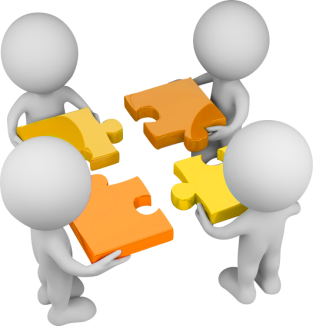 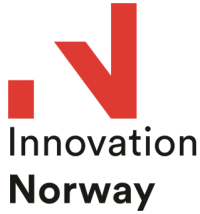 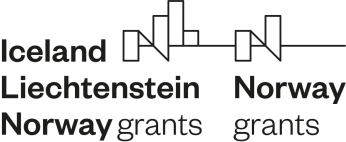 Konkurs: Samorządowy lider zarządzania 2020, Samorząd jako pracodawca.
Projekt: Schematy Dialogu Społecznego dla Godnej Pracy w sektorze publicznym na poziomie samorządów
 2014 – 2021 SOCIAL DIALOGUE DECENT WORK PROGRAMME
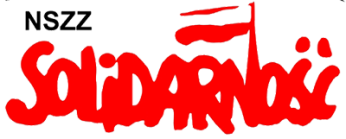 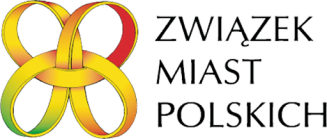 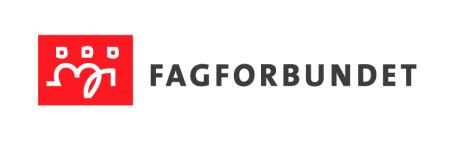 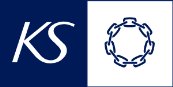 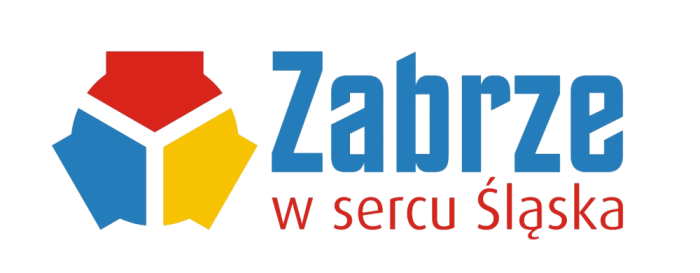 Skuteczność zgłaszanego rozwiązania
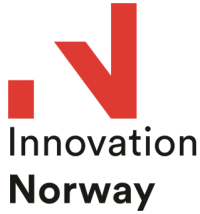 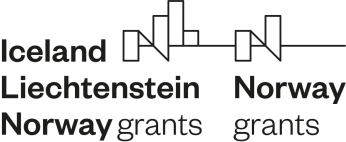 Konkurs: Samorządowy lider zarządzania 2020, Samorząd jako pracodawca.
Projekt: Schematy Dialogu Społecznego dla Godnej Pracy w sektorze publicznym na poziomie samorządów
 2014 – 2021 SOCIAL DIALOGUE DECENT WORK PROGRAMME
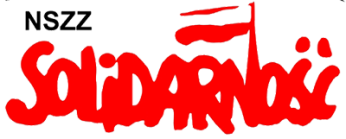 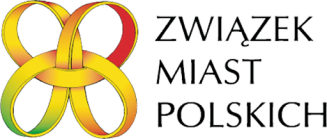 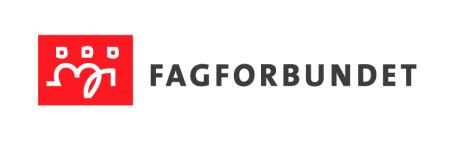 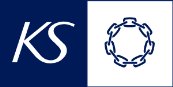 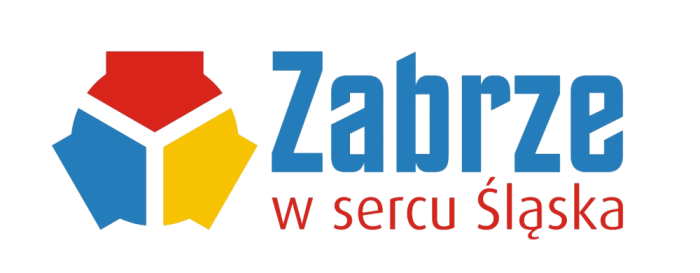 SILNA KULTURA ORGANIZACYJNA
Wdrożony system analizy zadań i potrzeb oraz budowa spójnej polityki zgodności jest stałym elementem w kształtowaniu kultury organizacyjnej Urzędu. Sukces we wdrożeniu i utrzymaniu spójności działań zależy od zachowania i zaangażowania wszystkich pracowników. Wszystkie zadania realizowane są własnymi siłami. Największym kapitałem jest człowiek. Każda organizacja, która chce osiągnąć założone cele powinna inwestować w swoich pracowników, dlatego warto diagnozować swoje mocne i słabe strony oraz oczekiwania zarówno pracodawcy jak i pracowników, aby wspólnie ukierunkować się na realizację wytyczonych celów. Zatem istotne jest, aby każdy pracownik został zapoznany z kulturą organizacji i znał jej cele, zaś otwarta współpraca z przełożonymi i Kierownictwem Urzędu jest warunkiem osiągnięcia tego zamierzonego celu.
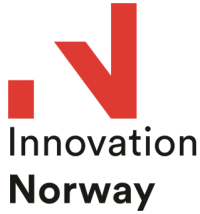 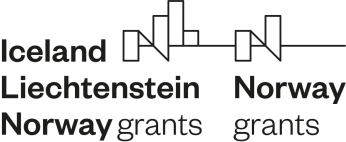 Konkurs: Samorządowy lider zarządzania 2020, Samorząd jako pracodawca.
Projekt: Schematy Dialogu Społecznego dla Godnej Pracy w sektorze publicznym na poziomie samorządów
 2014 – 2021 SOCIAL DIALOGUE DECENT WORK PROGRAMME
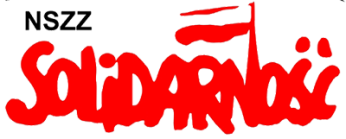 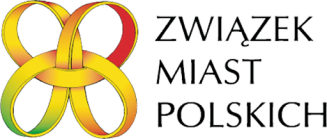 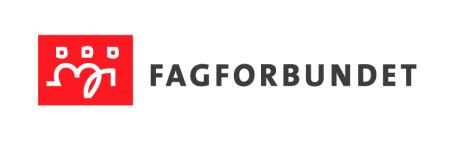 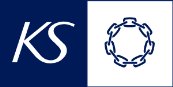 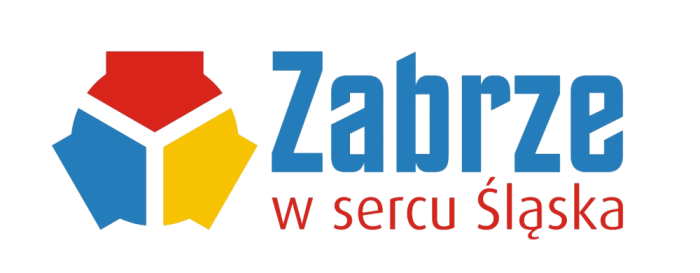 Zarządzanie Urzędem
MINIMALNE WYMAGANIA
stworzenie procedur dotyczących podnoszenia kompetencji pracowników,
skuteczny system oceniania,
wynagradzanie,
stworzenie grupy trenerów wewnętrznych,
ujednolicenie procedur postępowania
budowanie wspólnych wartości,
wyznaczanie celów,
umiejętność szybkiego reagowania na zmiany w otoczeniu,
wspieranie-słuchanie pracowników
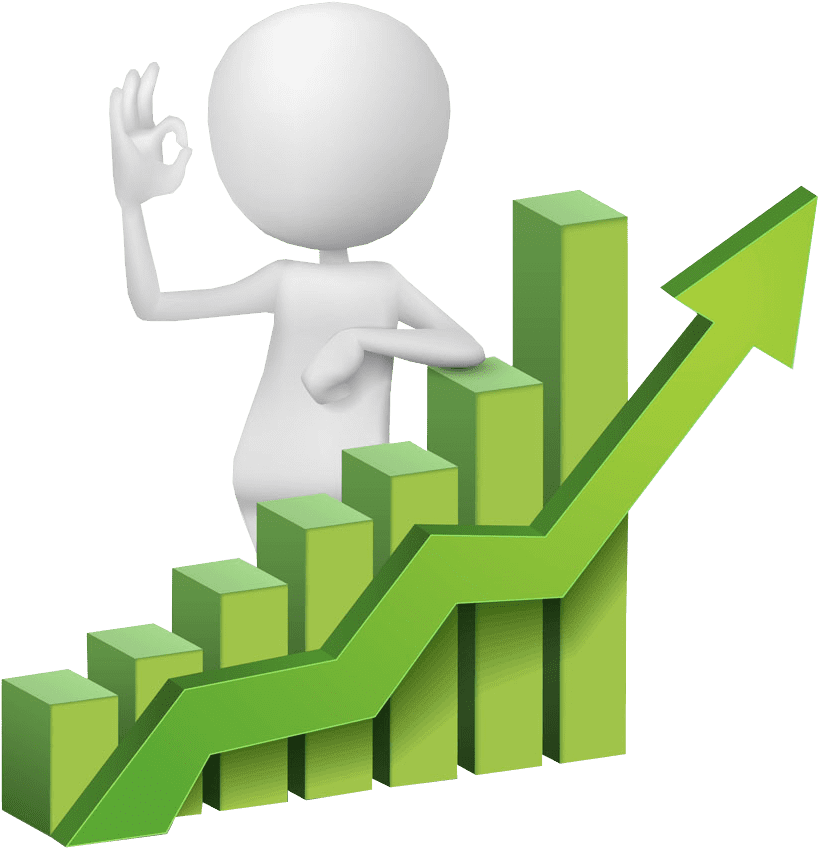 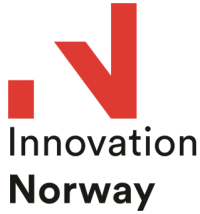 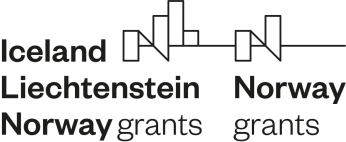 Konkurs: Samorządowy lider zarządzania 2020, Samorząd jako pracodawca.
Projekt: Schematy Dialogu Społecznego dla Godnej Pracy w sektorze publicznym na poziomie samorządów
 2014 – 2021 SOCIAL DIALOGUE DECENT WORK PROGRAMME
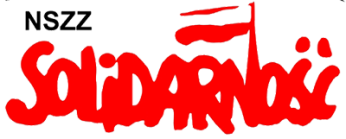 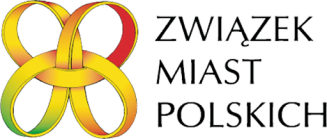 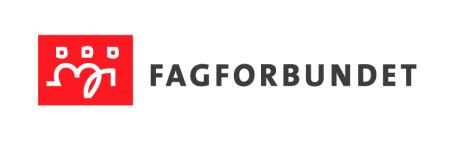 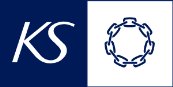 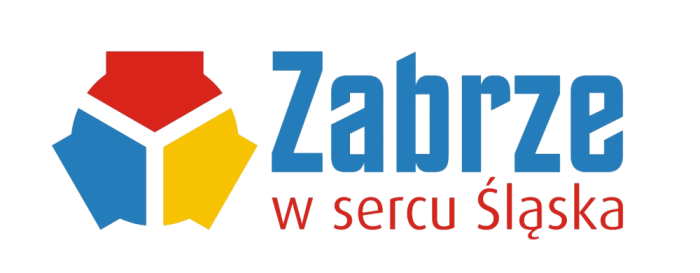 Dziękuję za uwagę
Joanna Chmiel-StarzyńskaNaczelnik Wydziału Zarządzania Zasobami Ludzkimi i Organizacji Pracy Urzędu
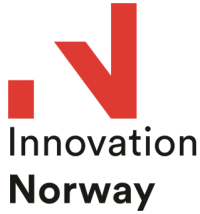 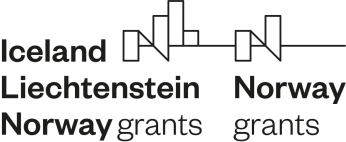 Konkurs: Samorządowy lider zarządzania 2020, Samorząd jako pracodawca.
Projekt: Schematy Dialogu Społecznego dla Godnej Pracy w sektorze publicznym na poziomie samorządów
 2014 – 2021 SOCIAL DIALOGUE DECENT WORK PROGRAMME